Understanding Routing in Network Communication
A comprehensive overview of routing protocols and strategies
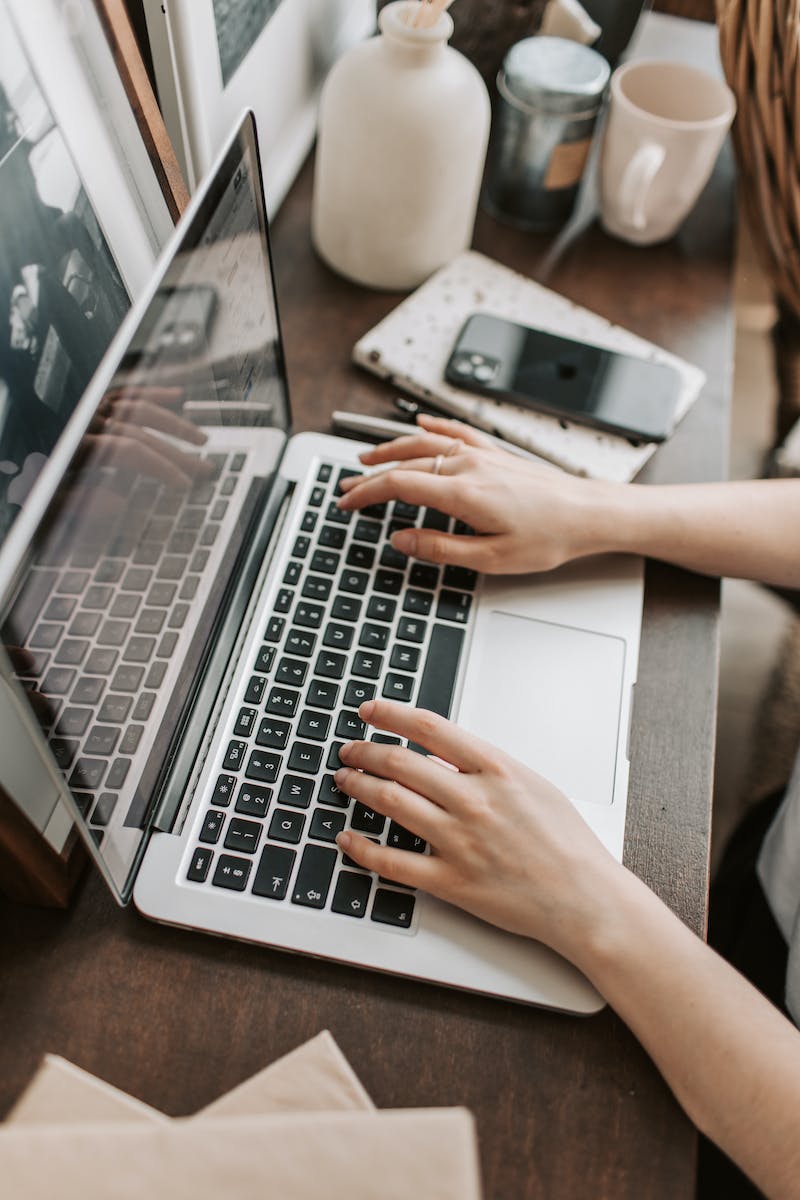 Introduction to Routing
• Routing plays a critical role in network communication
• Routing involves the process of forwarding data packets from one network to another
• It ensures efficient and reliable data transmission
• Routing protocols determine the best path for data packets
Photo by Pexels
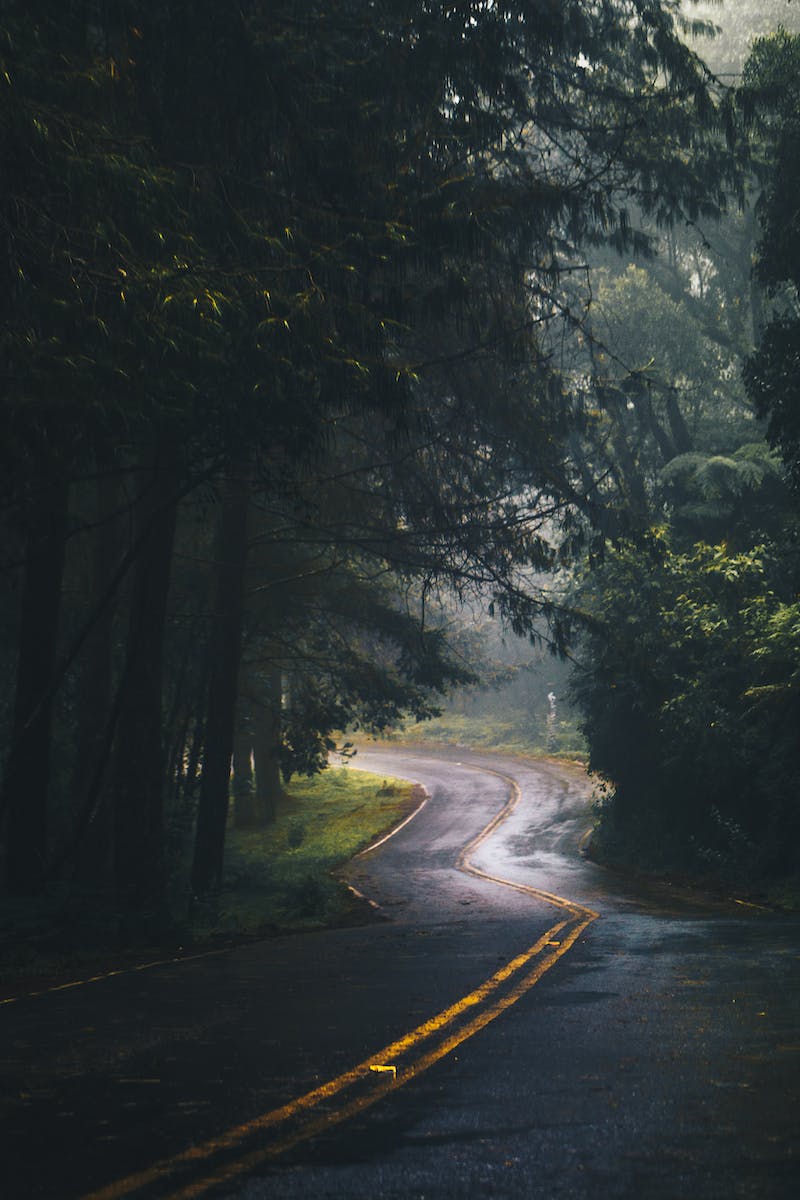 Routing Protocols
• There are two types of routing protocols: static and dynamic
• Static routing involves manually configuring the network routes
• Dynamic routing protocols automate the process of updating routing tables
• Examples of dynamic routing protocols include OSPF and RIP
Photo by Pexels
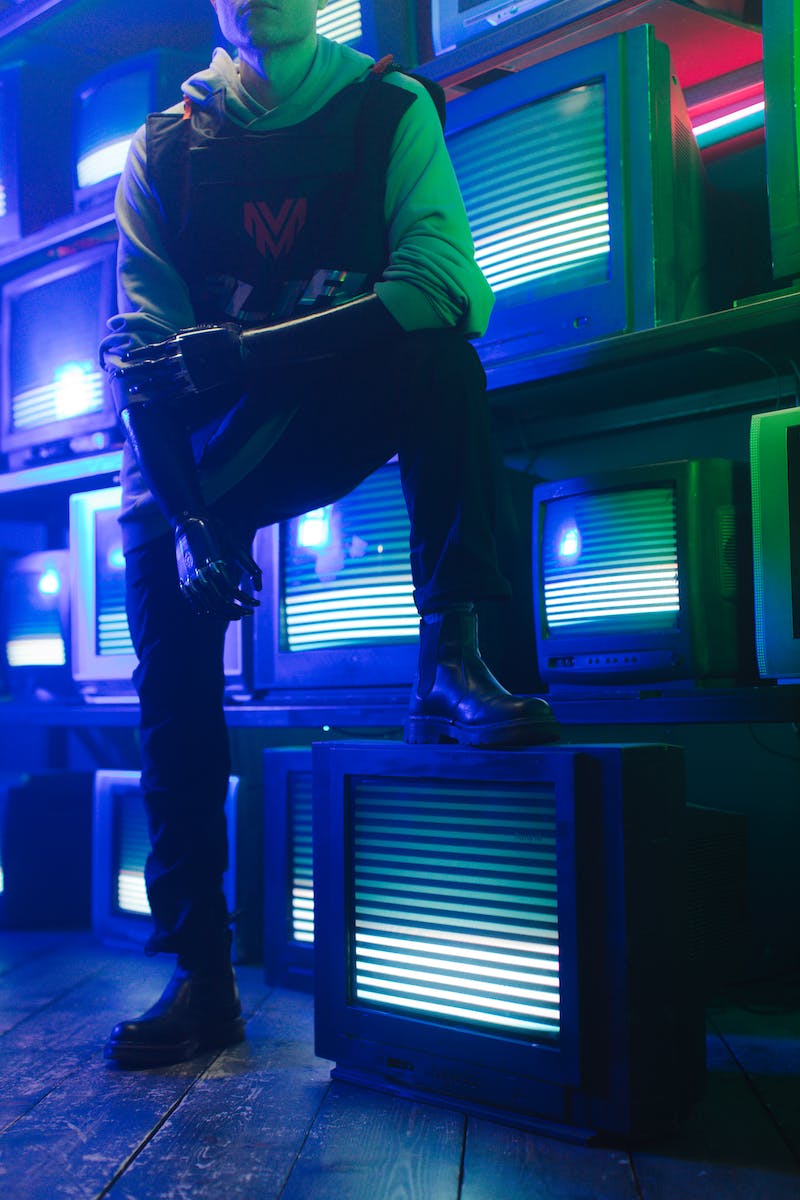 Static Routing
• Static routing involves manually configuring network routes
• Routes remain unchanged unless manually updated
• Suitable for small networks with stable topologies
• Configuration can be time-consuming for large networks
Photo by Pexels
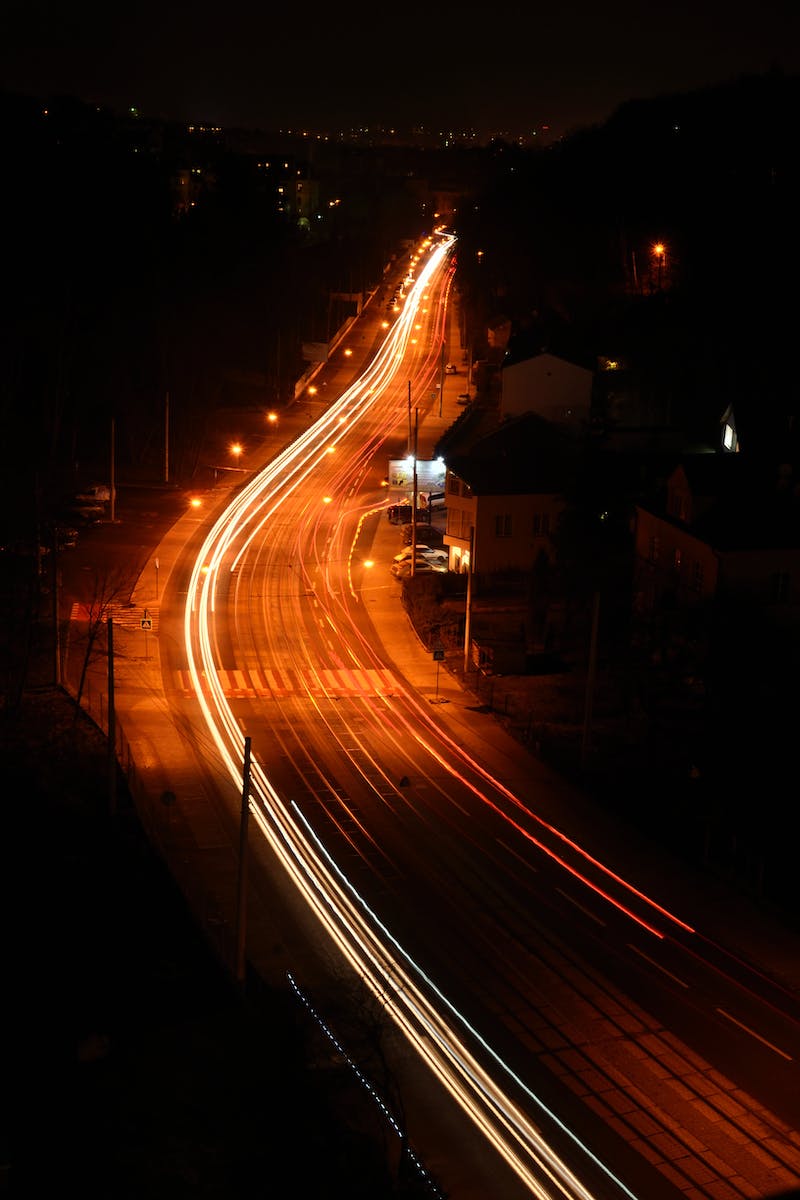 Dynamic Routing
• Dynamic routing protocols automate the process of updating routing tables
• Routes are dynamically adjusted based on network conditions
• Well-suited for large networks with dynamic topologies
• Examples of dynamic routing protocols include OSPF and RIP
Photo by Pexels
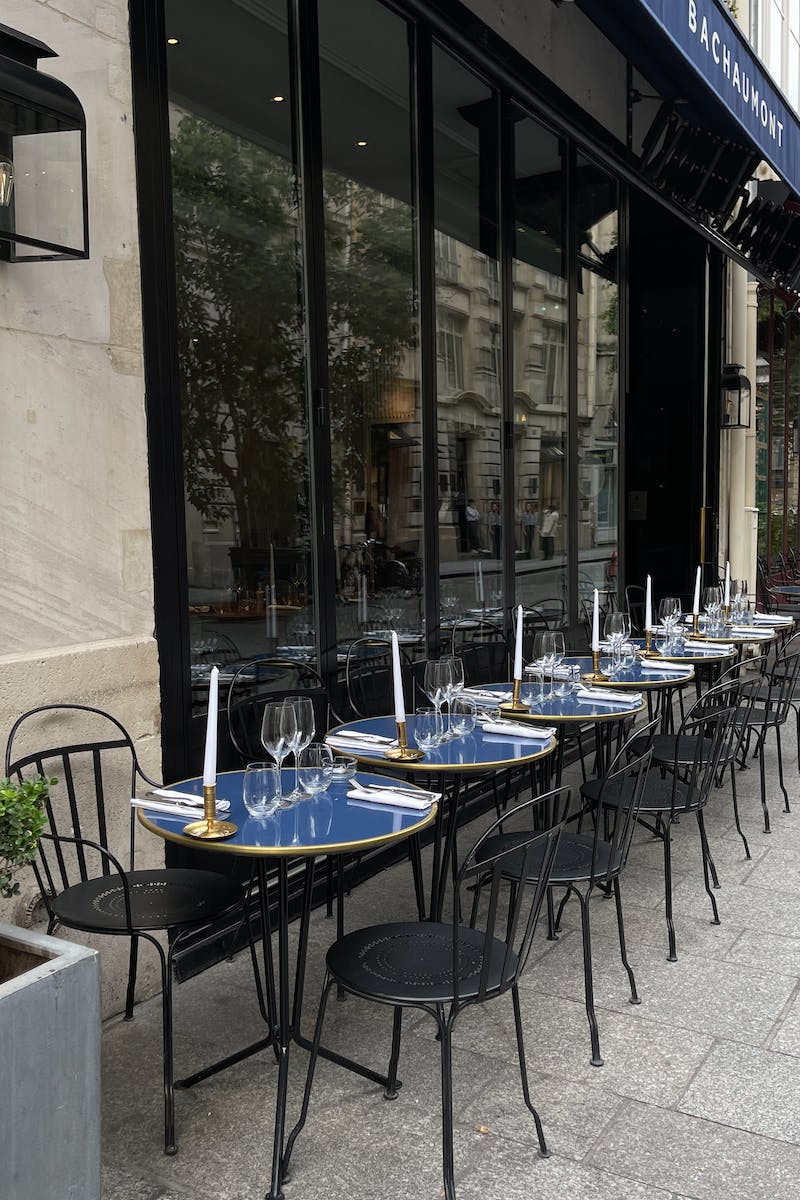 Routing Tables
• Routing tables store information about network routes
• Contains details like destination IP addresses and associated interfaces
• Each entry in the routing table represents a possible path for data packets
• Routing protocols update the routing table based on network changes
Photo by Pexels
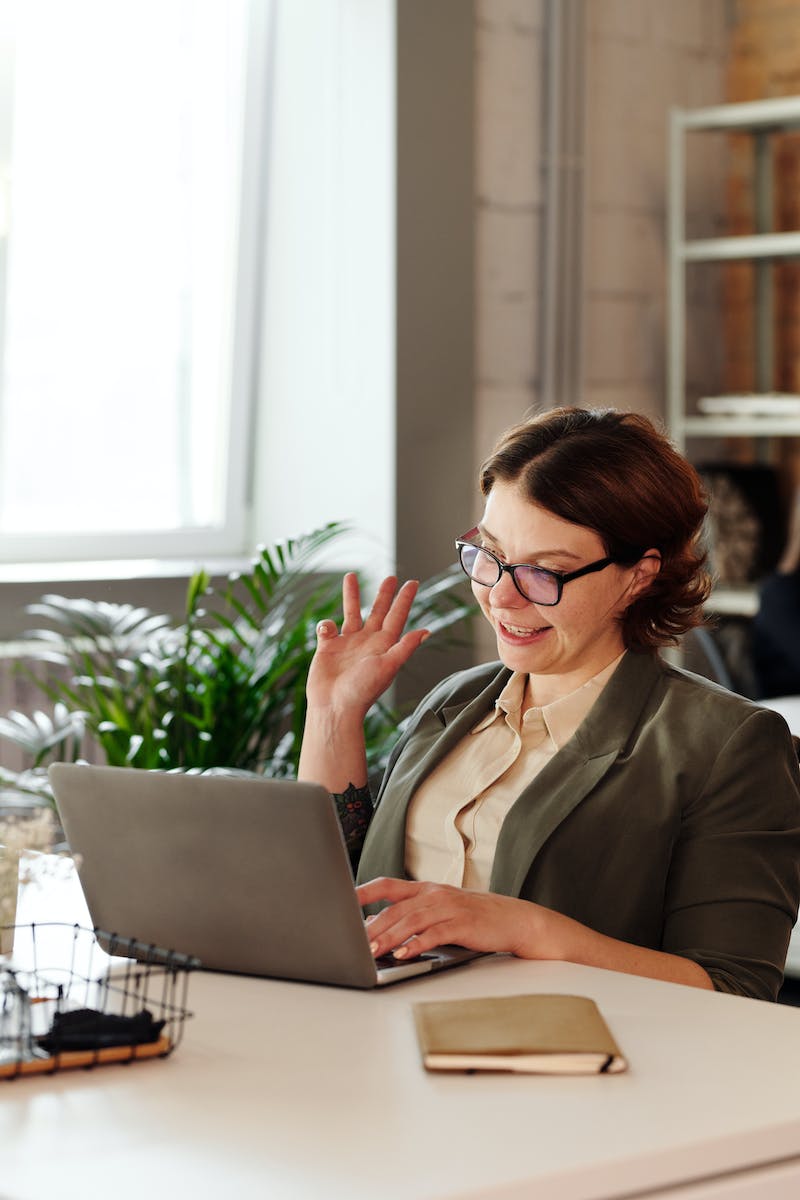 Conclusion
• Routing is essential for efficient and reliable network communication
• Static and dynamic routing offer different approaches based on network requirements
• Routing protocols automate the process of updating routing tables
• Understanding routing is crucial for network administrators and engineers
Photo by Pexels